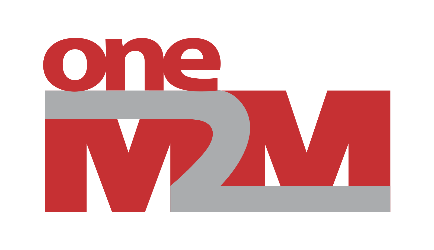 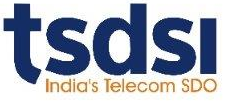 oneM2M SDT and its usagein a typical vertical industry
Prof. Han, Andrew Min-gyu
(andyhan@hansung.ac.kr)
oneM2M TDE WG Chair, HANSUNG University
25-Sep-2019
6th oneM2M Industry Day hosted by TSDSI
1
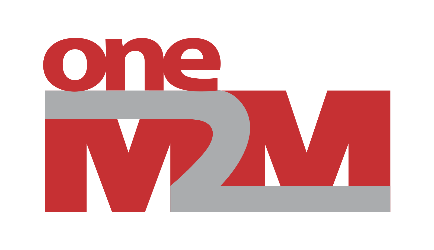 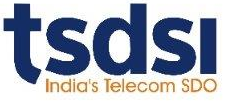 Introduction of SDT
SDT: Smart Device Template
To find consensus amongst various SDOs and industry alliances to derive a common approach for device modeling. oneM2M and partners have the approach to agree on a set of automation functionalities, following a common syntax, which are sufficient to model most device functions.
The key goals of the SDT are:
keep it simple, especially for manufacturers to contribute device information
modularity for functions and device types
make it easy for developers to create unified APIs
be independent of underlying LAN technologies and protocols
enable extendibility of the system in place without service interruption
allow a pass-through mechanism to enable use of proprietary or technology-specific functions.
25-Sep-2019
6th oneM2M Industry Day hosted by TSDSI
2
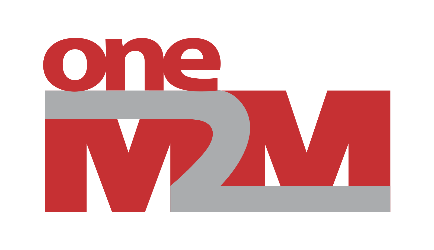 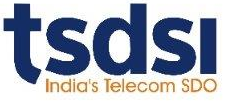 SDT Overview
SDT 4.0 – Basic Elements
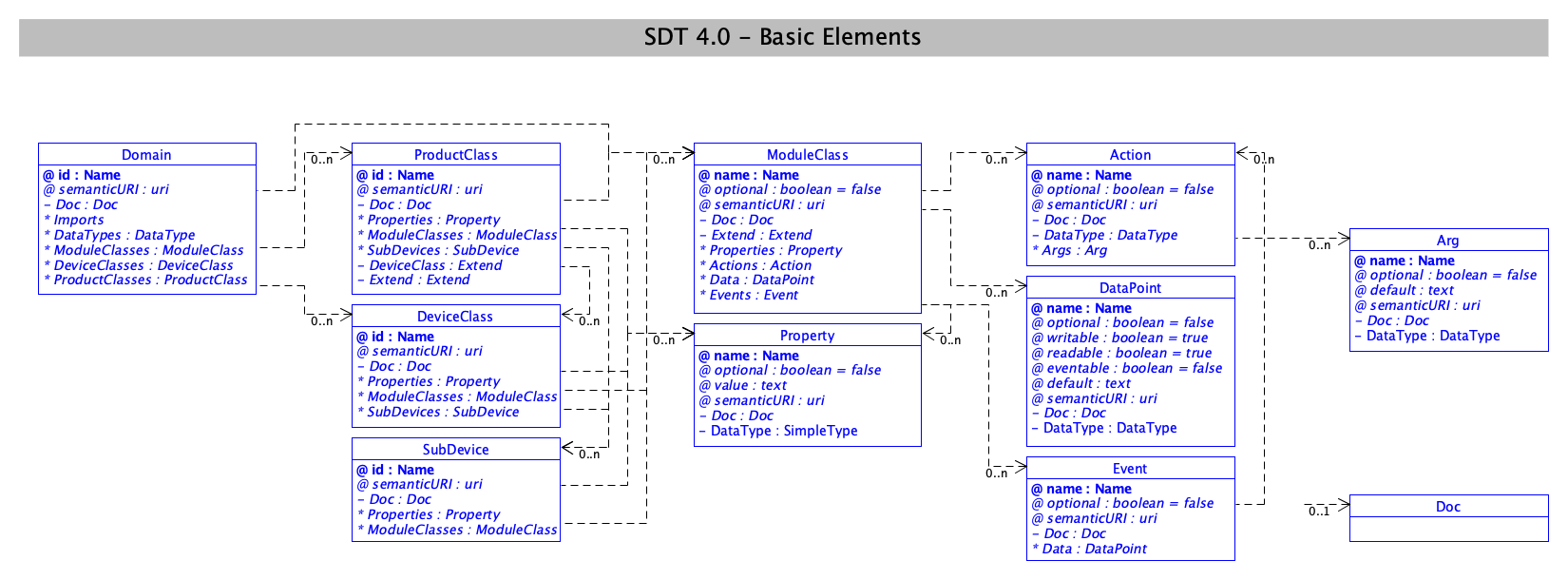 25-Sep-2019
6th oneM2M Industry Day hosted by TSDSI
3
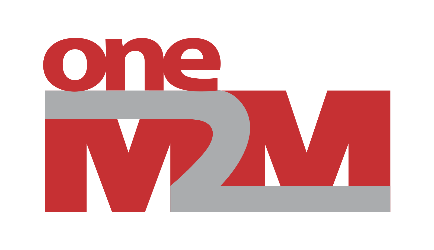 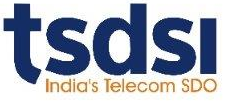 SDT Overview
25-Sep-2019
6th oneM2M Industry Day hosted by TSDSI
4
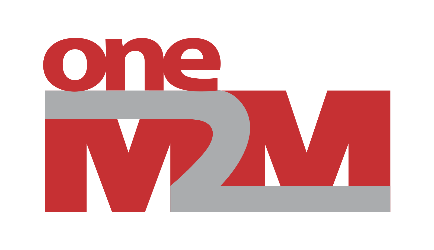 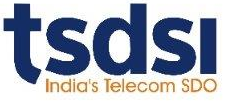 SDT Overview
SDT 4.0 – Data Type
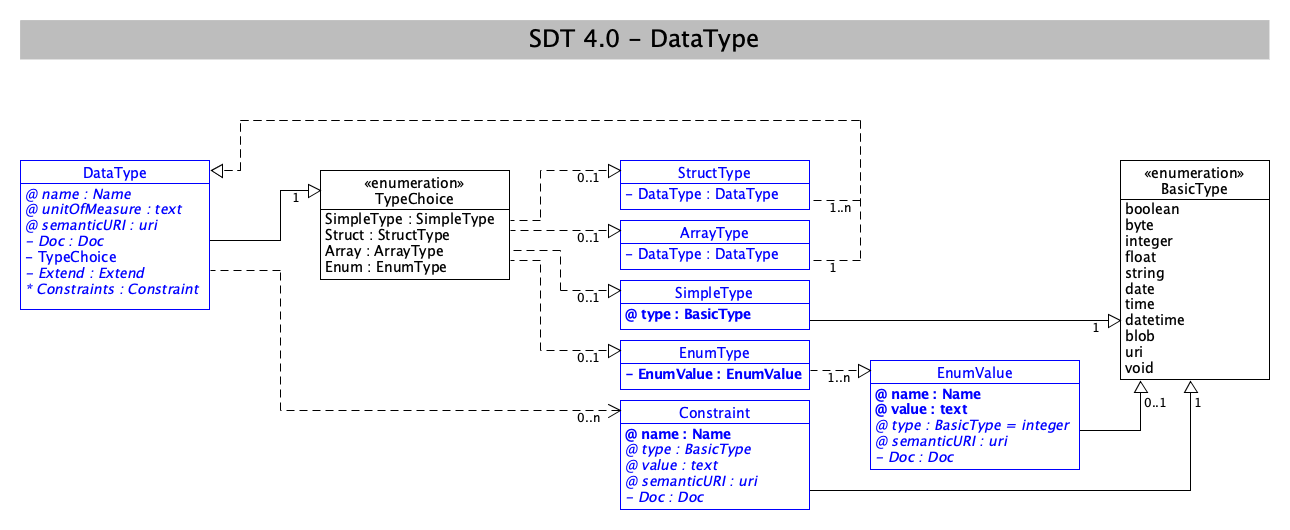 25-Sep-2019
6th oneM2M Industry Day hosted by TSDSI
5
SDT in oneM2M and non-oneM2M interworking
20-Sep-2017
3rd oneM2M Industry Day hosted by TSDSI
6
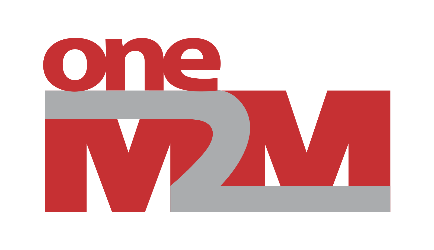 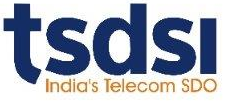 SDT usage in vertical industry – City domain example
deviceOutdoorLamp
25-Sep-2019
6th oneM2M Industry Day hosted by TSDSI
7
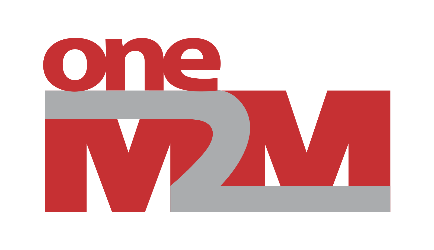 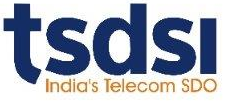 SDT usage in vertical industry – City domain example (cont’d)
Actions of binarySwitch ModuleClass


DataPoints of binarySwitch ModuleClass
25-Sep-2019
6th oneM2M Industry Day hosted by TSDSI
8
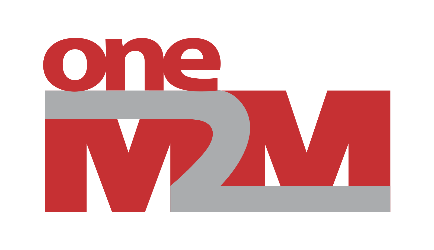 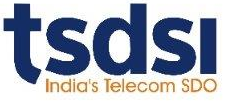 SDT usage in vertical industry – City domain example (cont’d)
DataPoints of brightness ModuleClass


DataPoints of motionSensor ModuleClass
25-Sep-2019
6th oneM2M Industry Day hosted by TSDSI
9
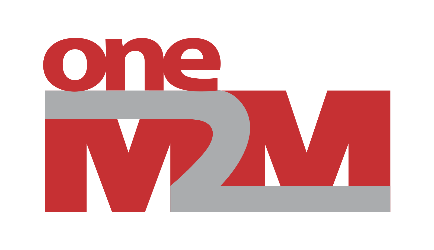 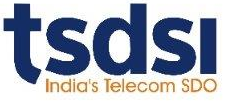 SDT usage in vertical industry – City domain example (cont’d)
DataPoints of airQualitySense ModuleClass
25-Sep-2019
6th oneM2M Industry Day hosted by TSDSI
10
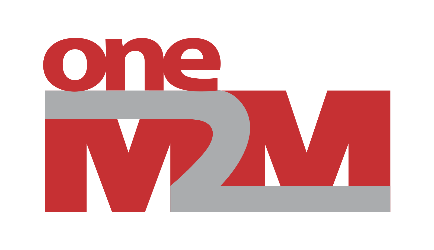 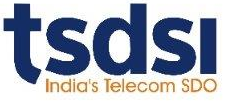 SDT usage in vertical industry – City domain example (cont’d)
DataPoints of brightness ModuleClass


DataPoints of motionSensor ModuleClass
25-Sep-2019
6th oneM2M Industry Day hosted by TSDSI
11
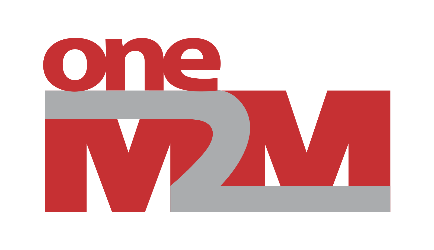 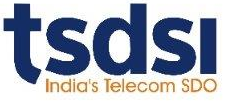 SDT usage in vertical industry – City domain example (cont’d)
DataPoints of uvSensor ModuleClass



Actions of timer ModuleClass
25-Sep-2019
6th oneM2M Industry Day hosted by TSDSI
12
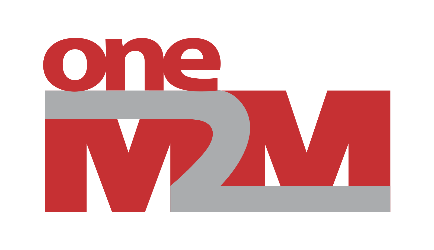 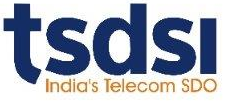 SDT usage in vertical industry – City domain example (cont’d)
DataPoints of timer ModuleClass
25-Sep-2019
6th oneM2M Industry Day hosted by TSDSI
13
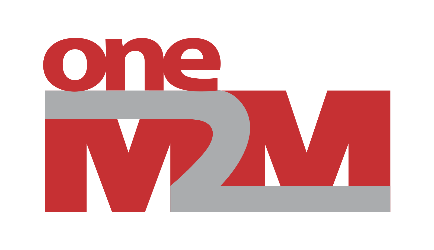 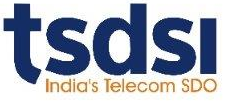 SDT usage in vertical industry – City domain example (cont’d)
DataPoints of uvSensor ModuleClass



Actions of timer ModuleClass
25-Sep-2019
6th oneM2M Industry Day hosted by TSDSI
14
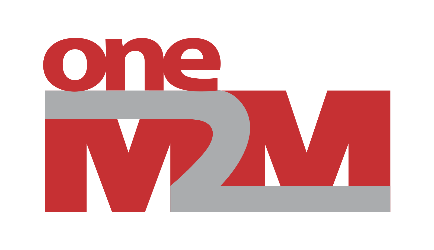 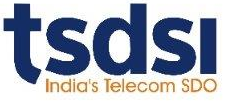 SDT usage in vertical industry – City domain example (cont’d)
DataPoints of faultDetection ModuleClass
25-Sep-2019
6th oneM2M Industry Day hosted by TSDSI
15
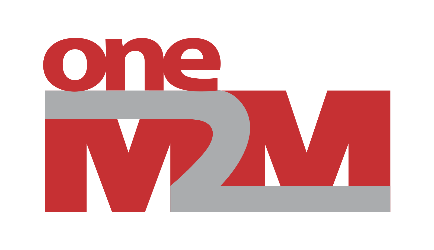 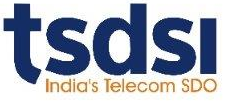 SDT usage in vertical industry – Railway domain example
deviceHandheldPTTTerminal
25-Sep-2019
6th oneM2M Industry Day hosted by TSDSI
16
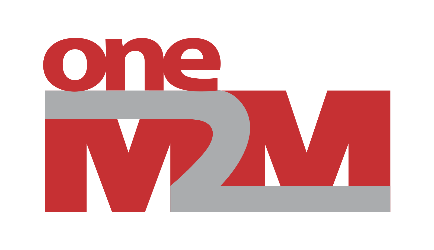 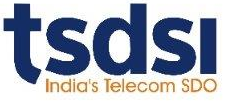 SDT usage in vertical industries
Common Domain
ModuleClass: 99
DeviceModel: 15
City Domain
DeviceModel: 7
Health Domain
DeviceModel: 5
Home Domain
DevceiModel: 29
Industry Domain
Vehicular Domain
DeviceModel: 1
Railway Domain
DeviceMode: 2
TS-0023: ‘SDT based Information Model and Mapping for Vertical Industries’ provides
99 ModuleClasses, 59 DeviceModels
for 7 Vertical Domains and will does more!
25-Sep-2019
6th oneM2M Industry Day hosted by TSDSI
17
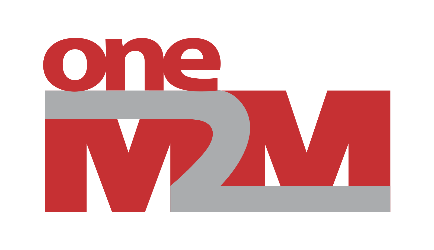 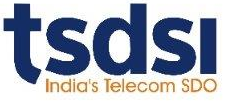 Thank you!
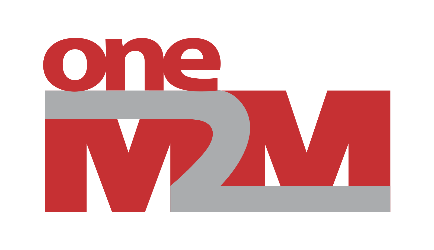 25-Sep-2019
6th oneM2M Industry Day hosted by TSDSI
18